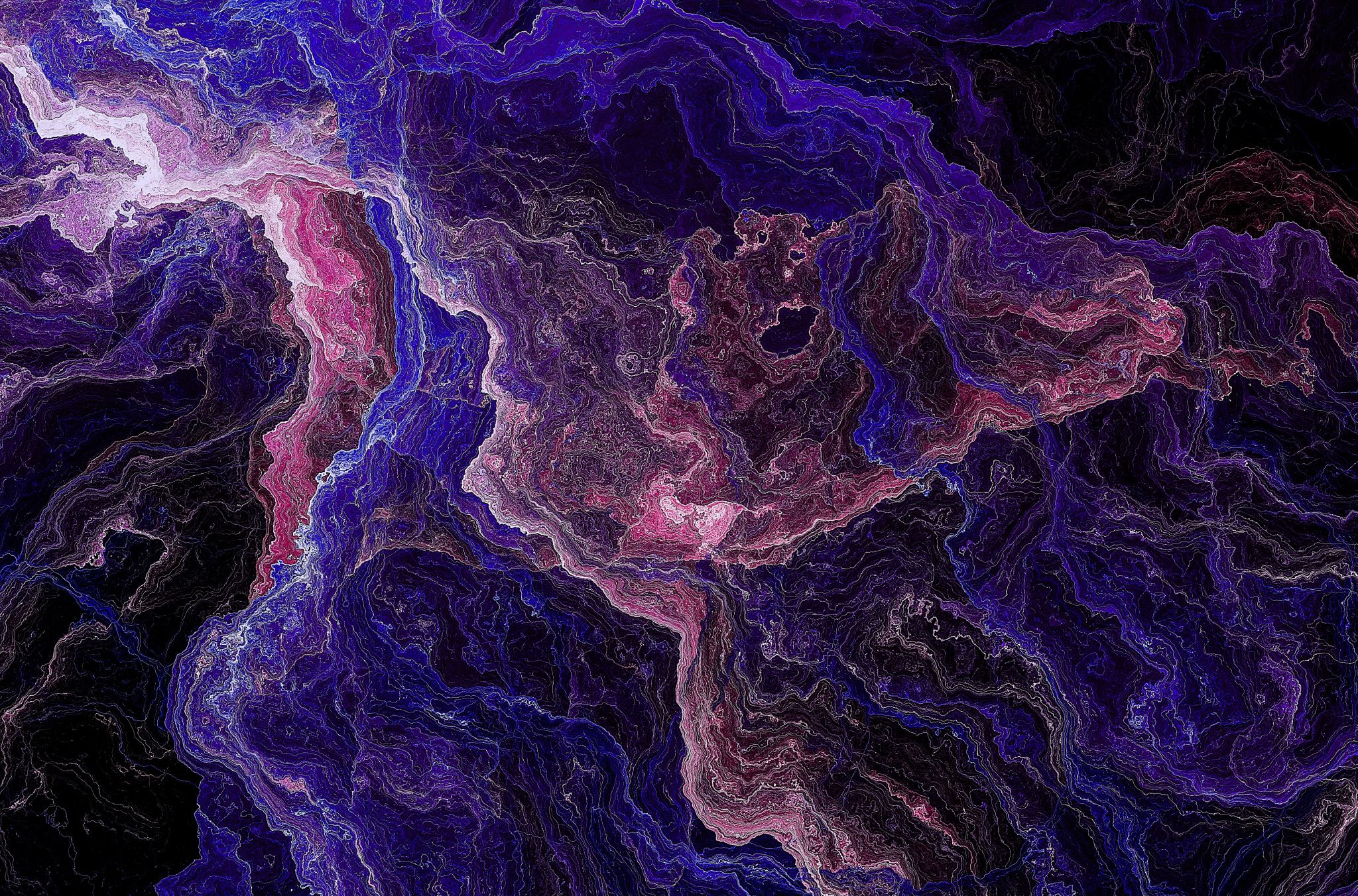 2.4 spiegelbeelden
3 april
doelen
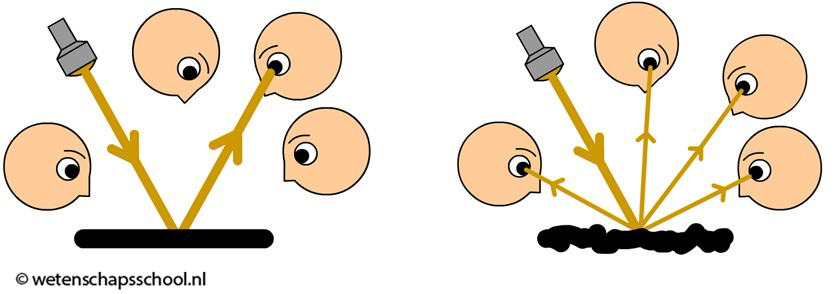 Wanneer heb je een spiegelbeeld?
spiegelende terugkaatsing
Gladde oppervlaktes
water, glas, spiegels, etc.

diffuse terugkaatsing
Grove oppervlaktes 
papier, hout, steen, etc.
blikveld
Dode hoek
Groter en kleiner blikveld
Spiegelwet
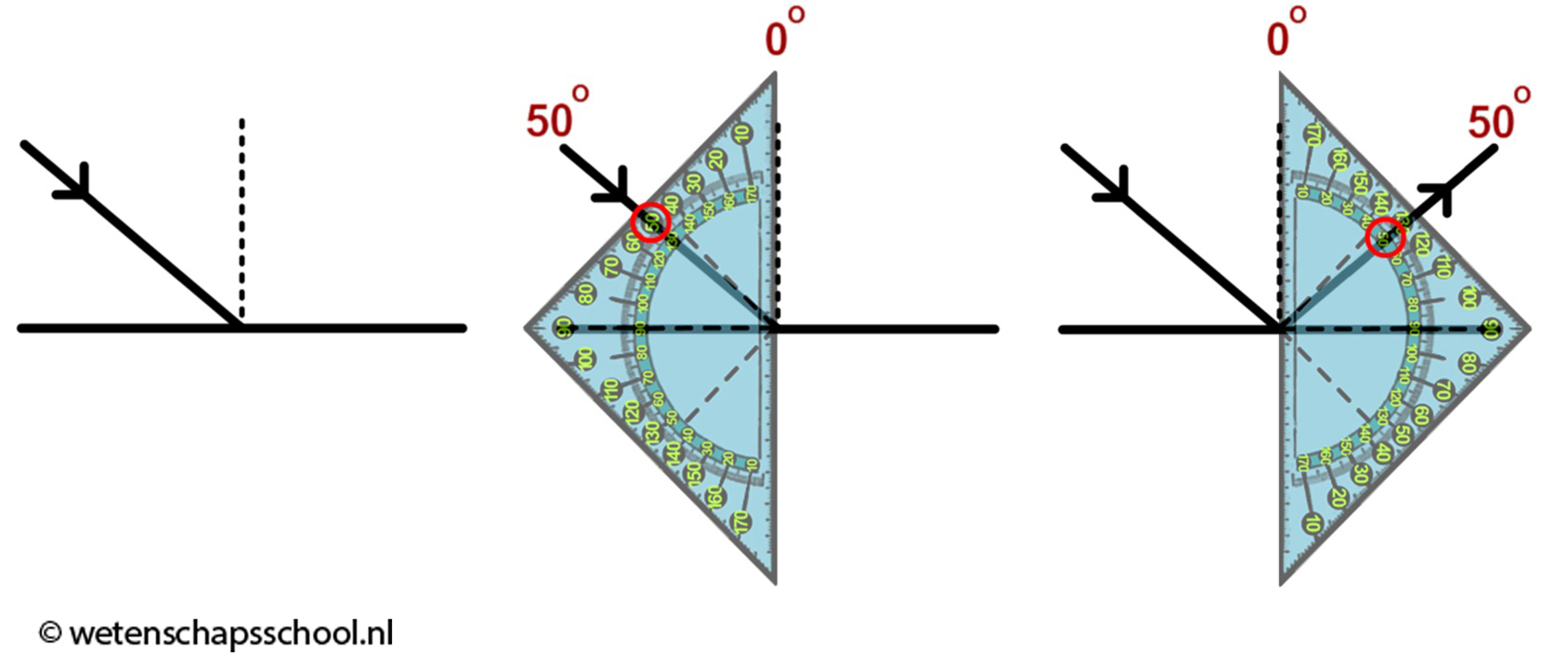 spiegelwet
Spiegelwet
Blikveld in een spiegel
Blikveld in een spiegel
Spiegelbeeld tekenen
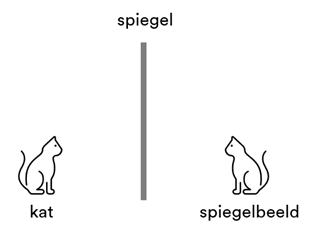 1m
1m
Spiegelbeeld tekenen
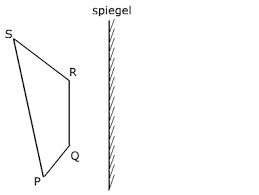 huiswerk
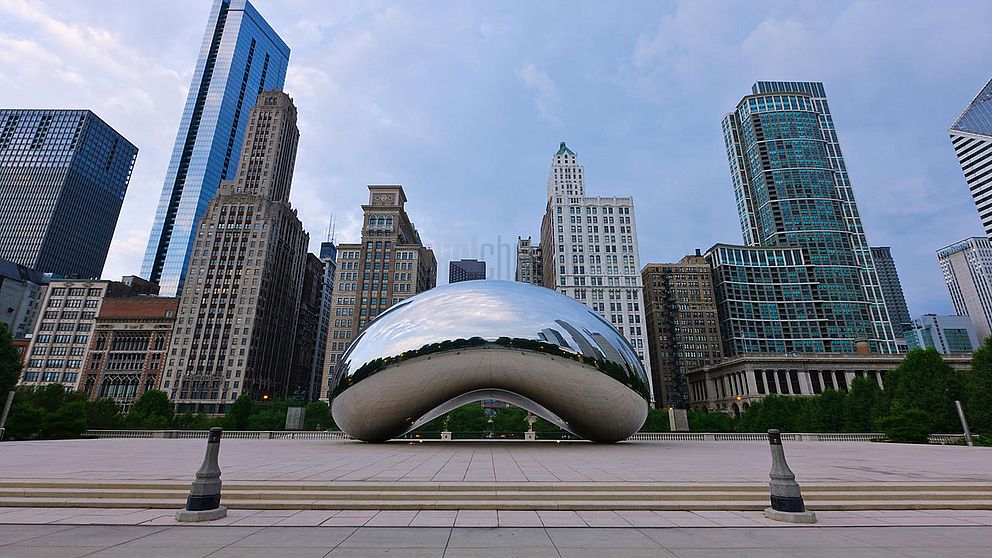 Ga aan de slag met 5 t/m 11 en 16 t/m 24
Gebruik je geodriehoek en potlood